Вторая мировая глазами фотографов
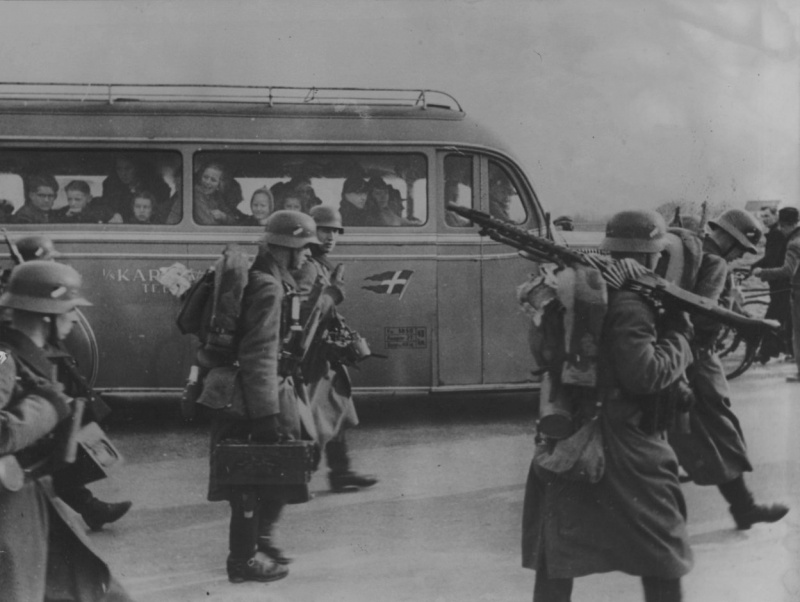 Расчет немецкого пулемета MG-34 проходит мимо автобуса с мирными жителями в Копенгагене
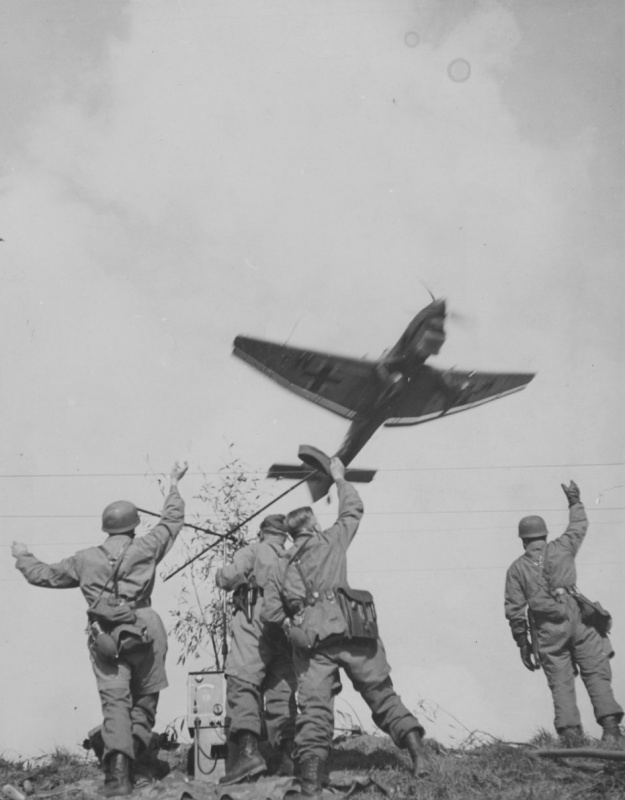 Четверо немецких парашютистов машут руками пролетающему бомбардировщику Ю-87
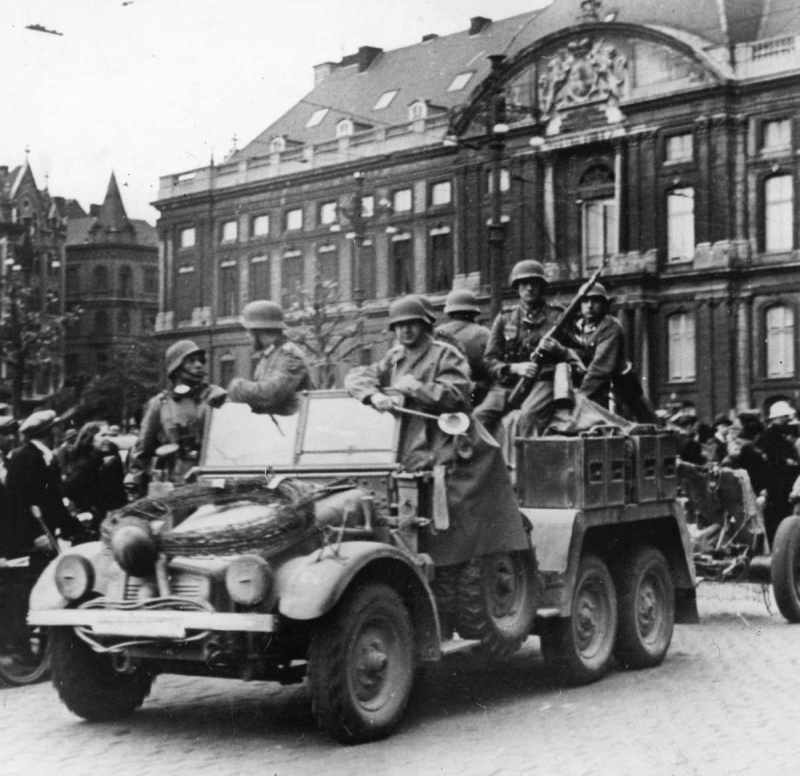 Немецкие артиллеристы проезжают по площади Сен-Ламбер мимо городской ратуши в Льеже
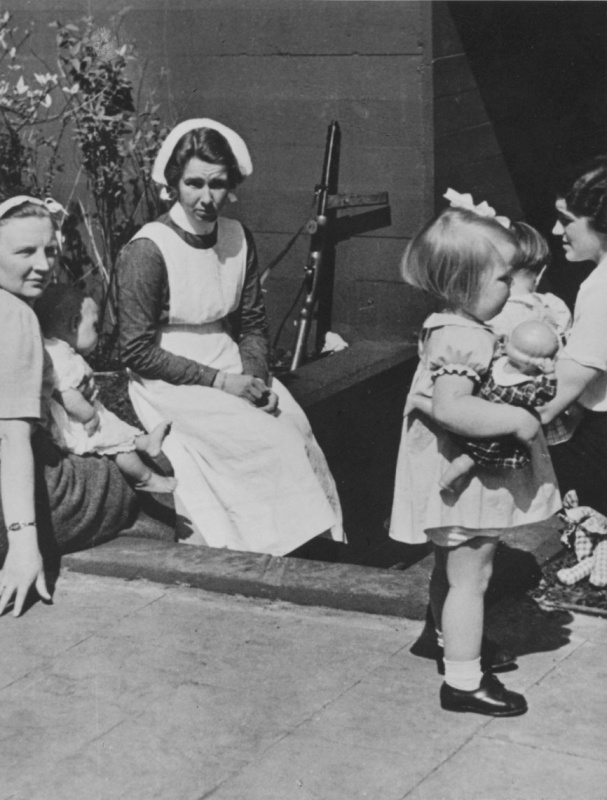 Голландские принцессы Юлиана, Беатрикс и Ирене у входа в бомбоубежище в Гааге
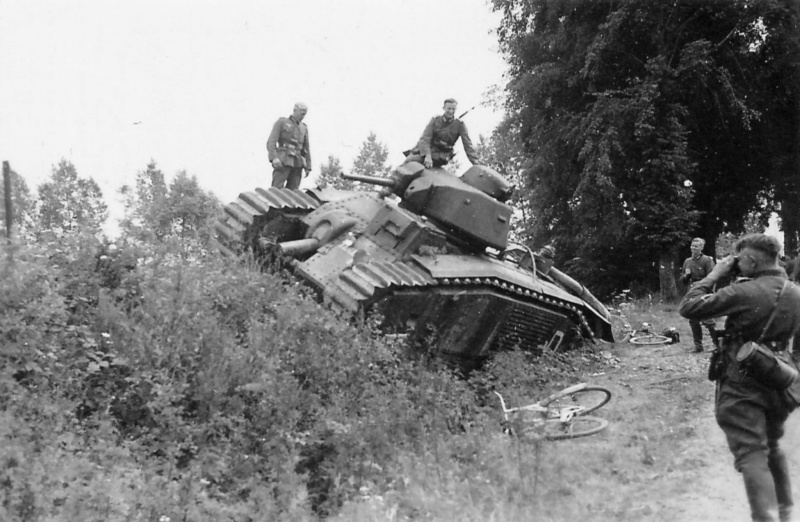 Немецкие солдаты фотографируются на захваченном французском танке Char B1-bis № 293 «Антананариву»
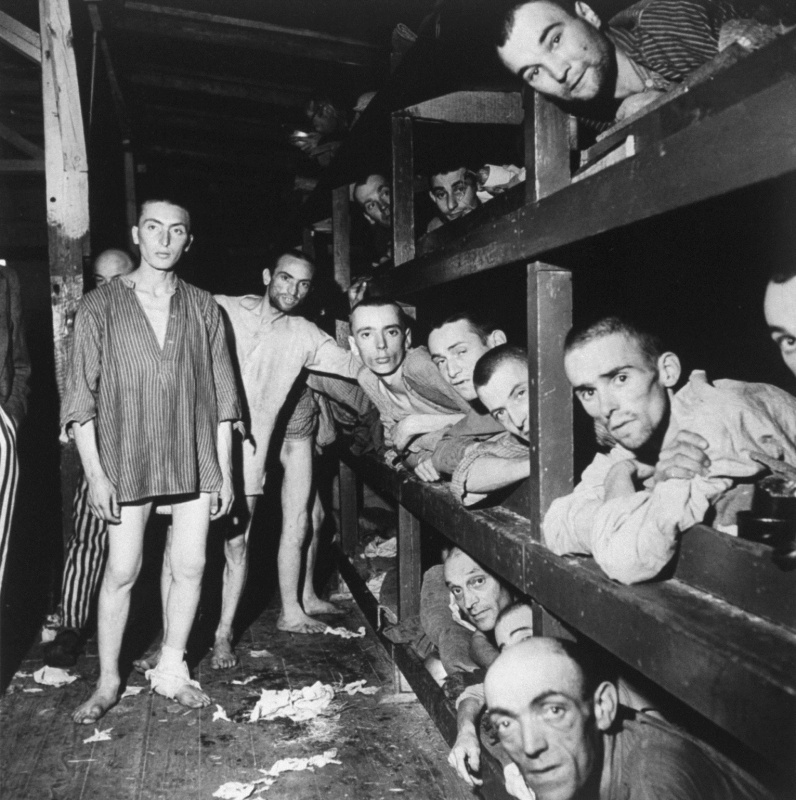 Бывшие узники концлагеря Бухенвальд в бараке после освобождения
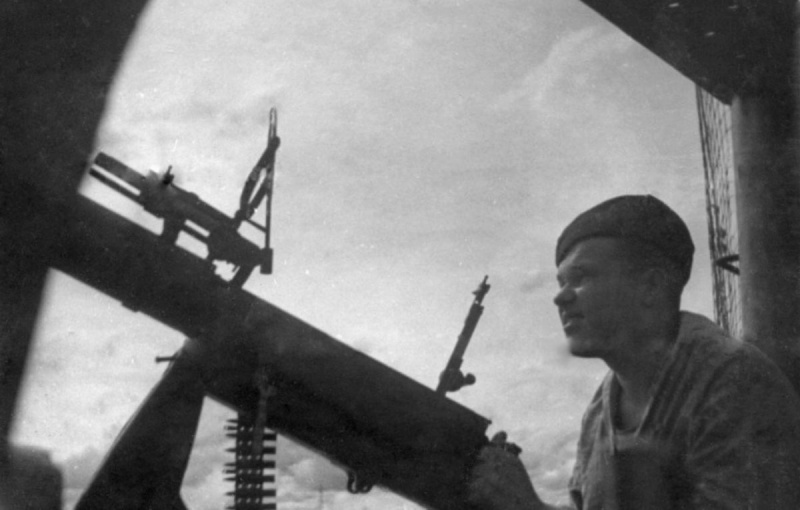 Старшина 2-й статьи И.И. Рубан у пулемета советской подводной лодки Щ-320
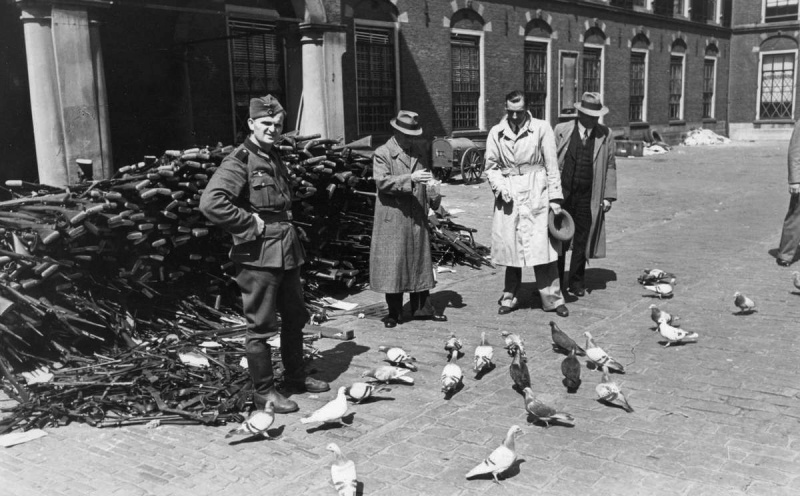 Немецкий солдат и голландские мирные жители у штабеля винтовок на площади Бинненхоф в Гааге
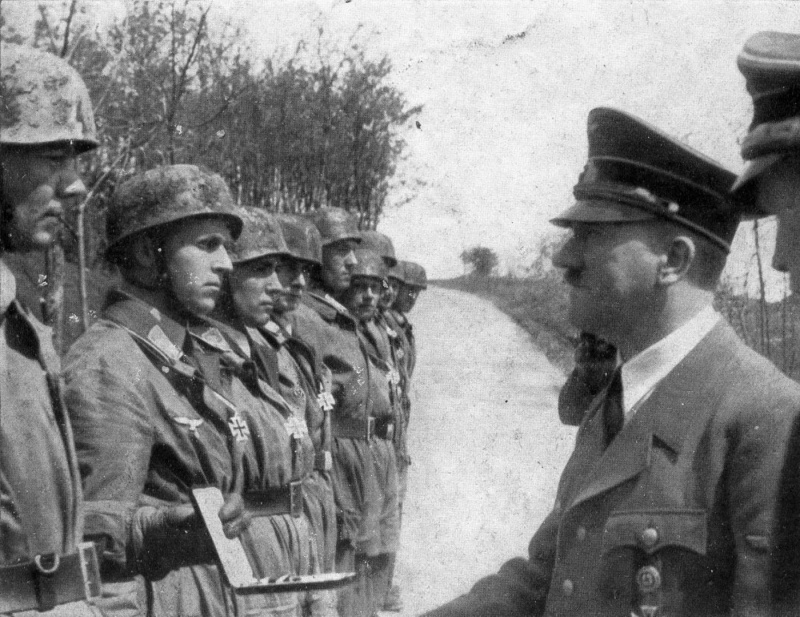 Гитлер вручает Железные кресты офицерам-десантникам, отличившимся во время оккупации Бельгии, Голландии и Люксембурга
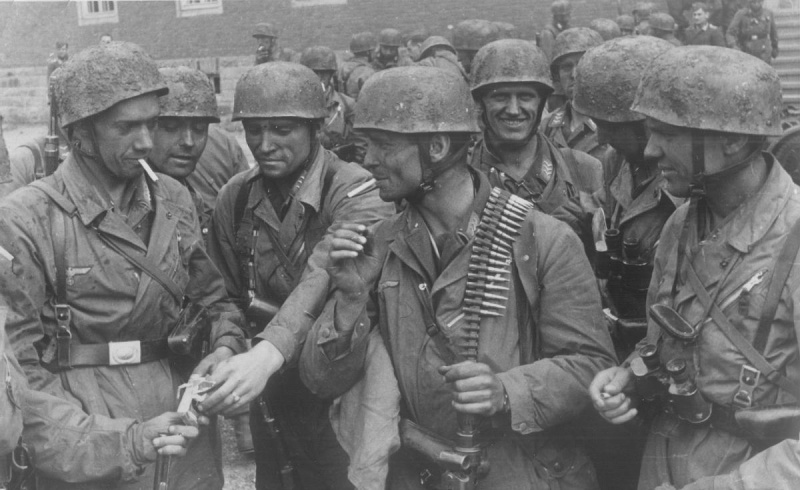 Немецкие десантники, принимавшие участие в захвате бельгийского форта Эбен-Эмаэль
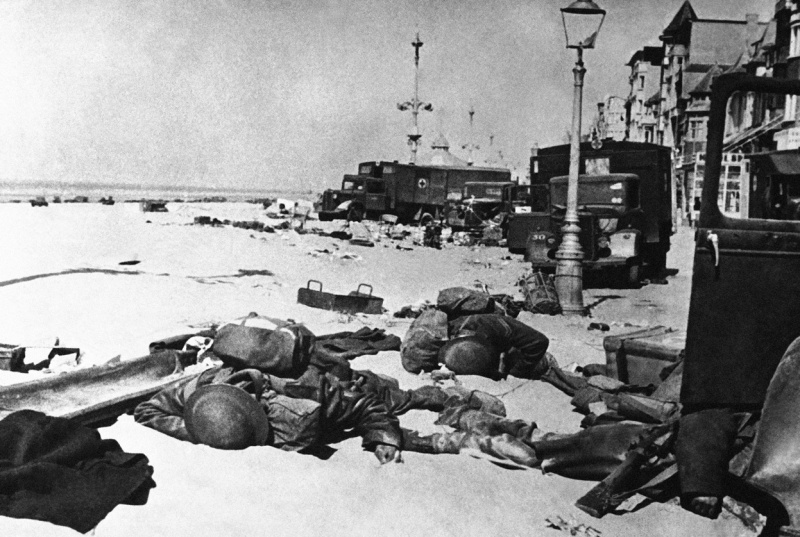 Погибшие в Дюнкерке британские солдаты
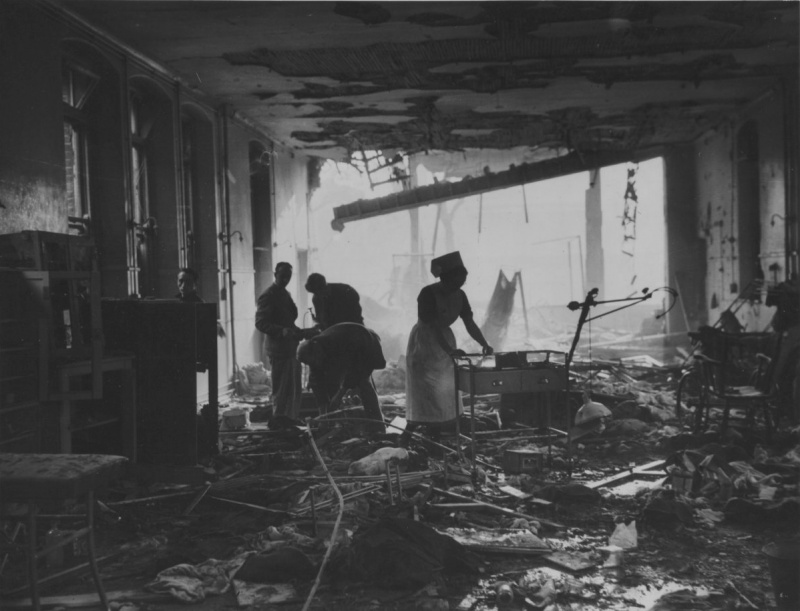 Палата одной из больниц Лондона после налета немецкой авиации
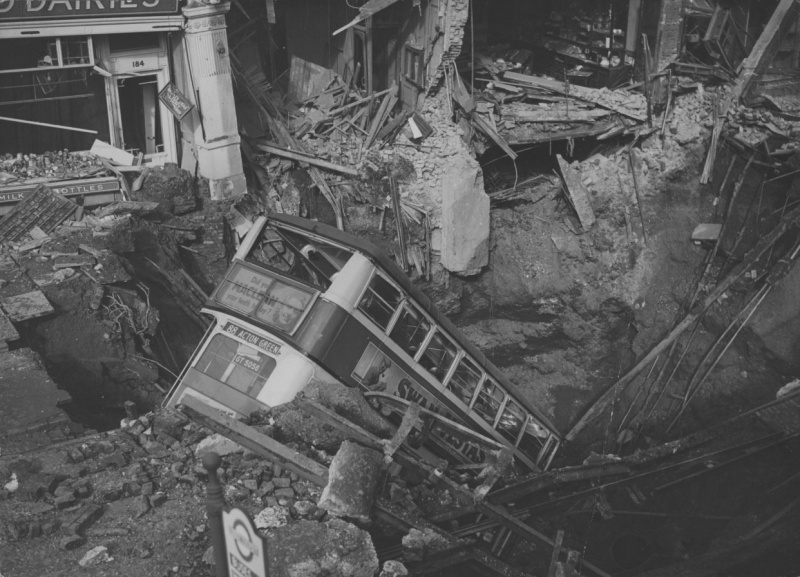 Двухэтажный автобус в бомбовой воронке у станции лондонского метро «Белхэм» после налета немецкой авиации
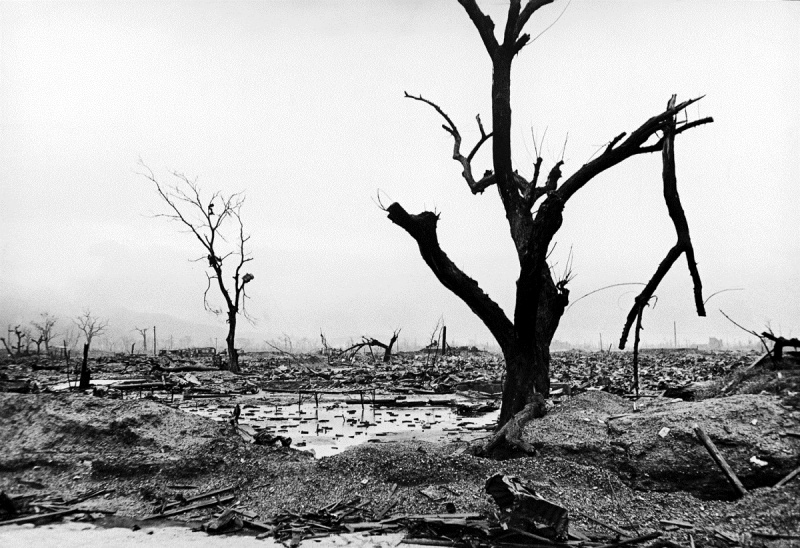 Руины Нагасаки после атомной бомбардировки
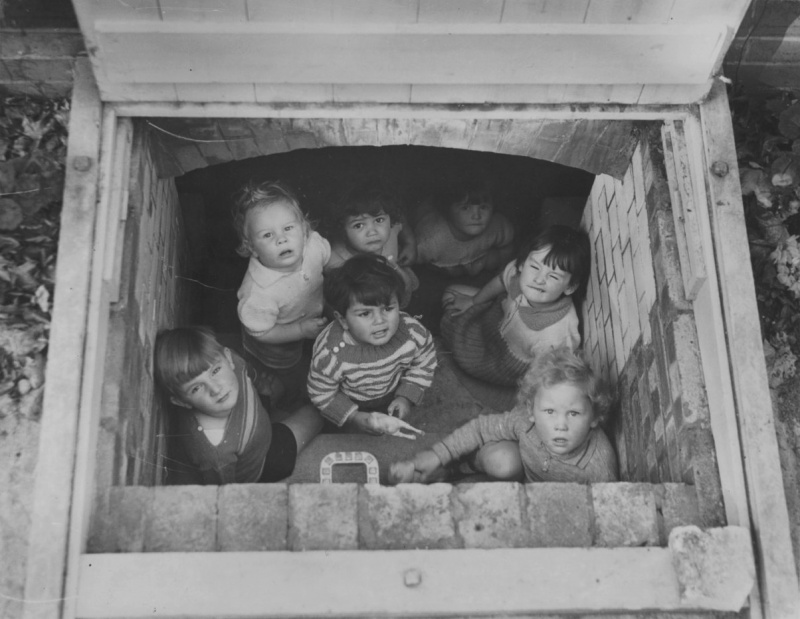 Лондонские дети укрываются от бомбежек
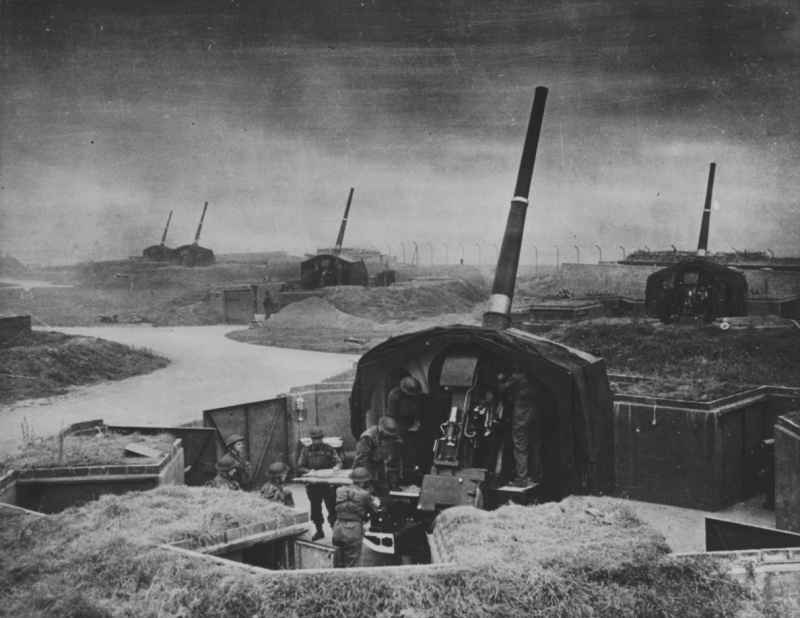 Британские 114-мм зенитные пушки на позиции в окрестностях Лондона
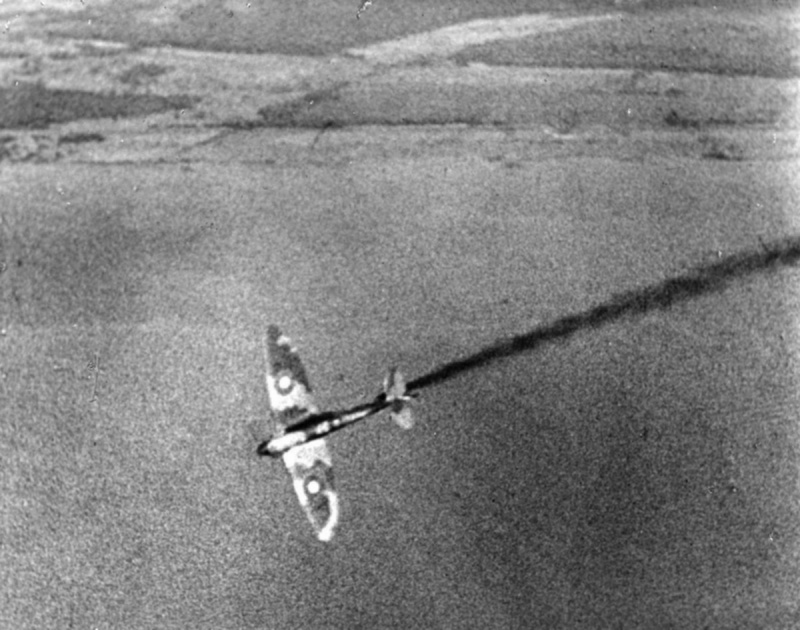 Сбитый и падающий британский истребитель «Спитфайр»
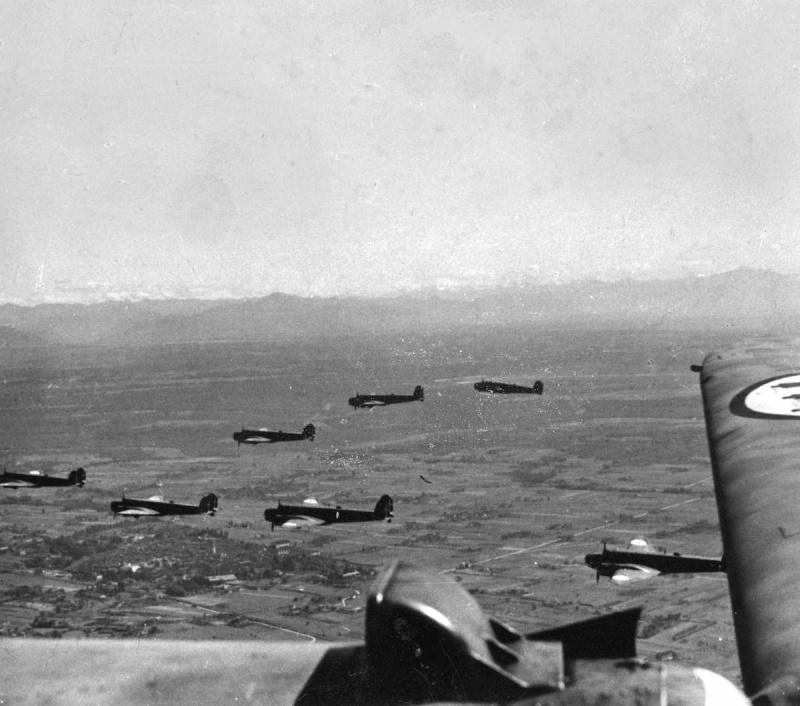 Итальянские бомбардировщики Fiat BR.20 «Cicogna» в полете над Северной Африкой
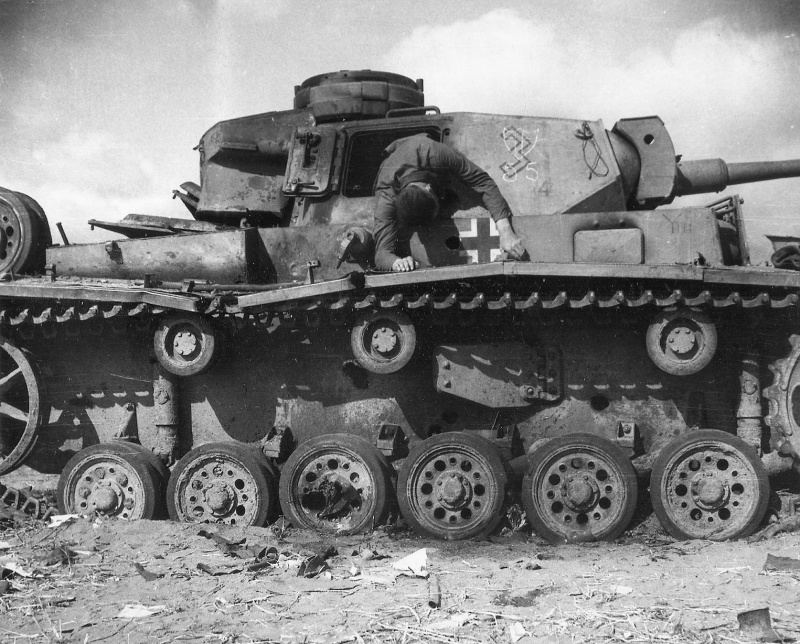 Немецкий танк  подбитый британцами у города Меденин в Тунисе
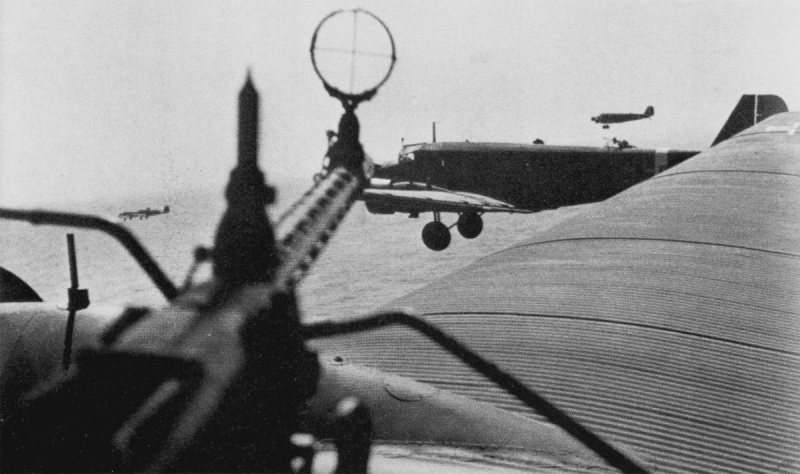 Немецкие транспортные самолеты Юнкерс Ю-52 в полете над Средиземным морем
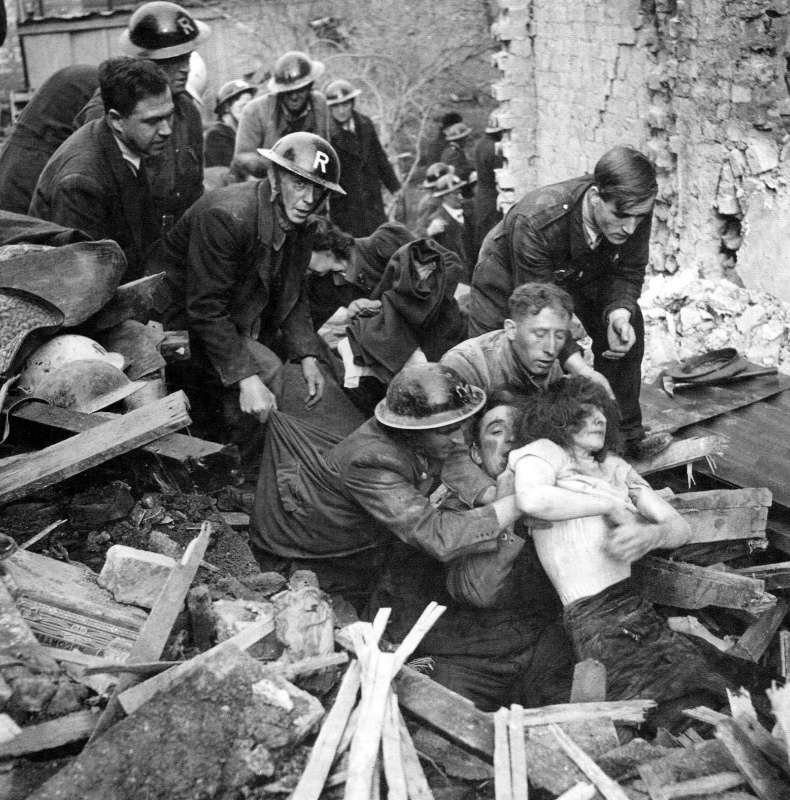 Cпасатели извлекают из развалин пострадавших в результате немецкой бомбардировки Лондона
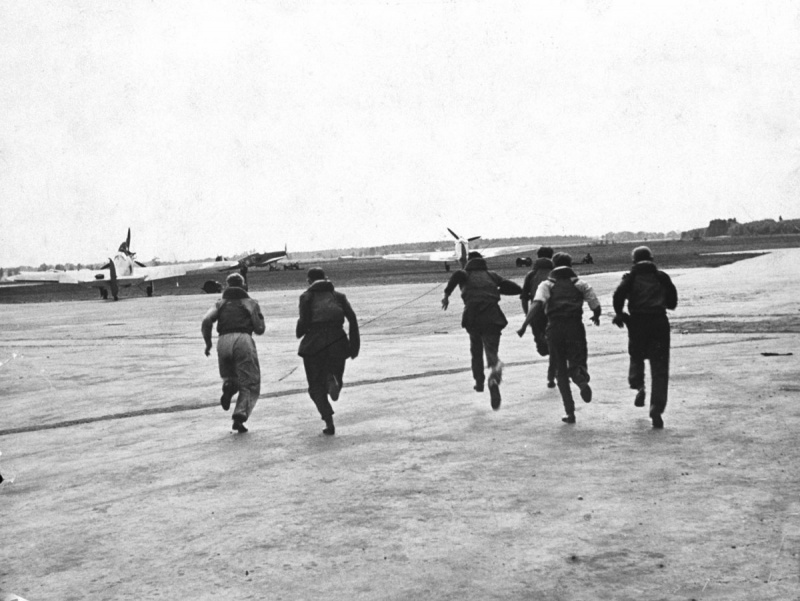 Британские летчики бегут к своим истребителям во время сигнала воздушной тревоги
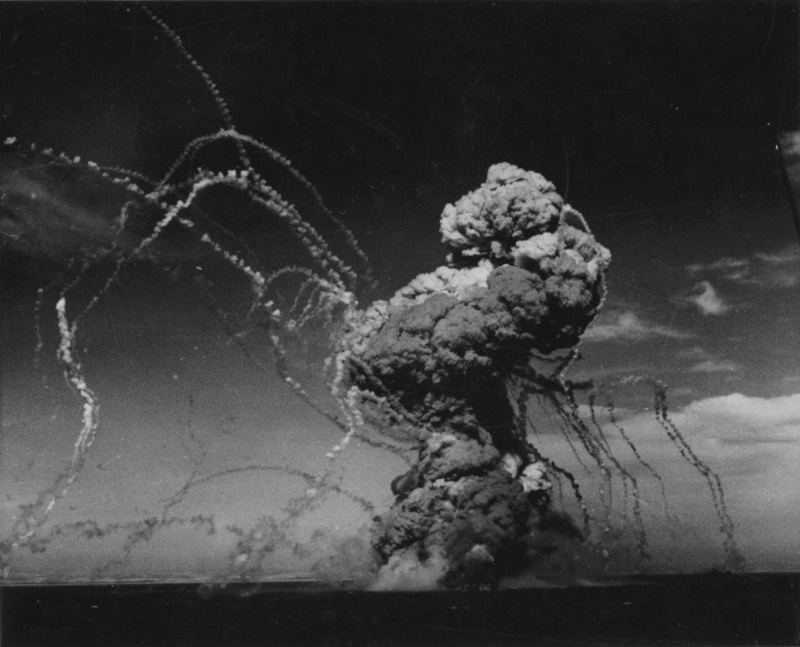 Взрыв американского транспорта с боеприпасами во время высадки на Сицилию
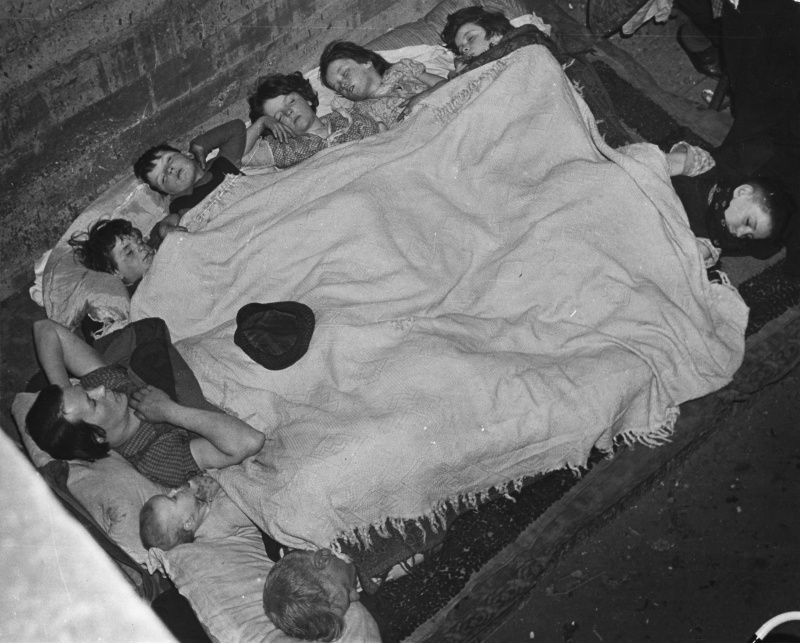 Английские дети и женщина спят в бомбоубежище юго-западного Лондона во время битвы за Британию
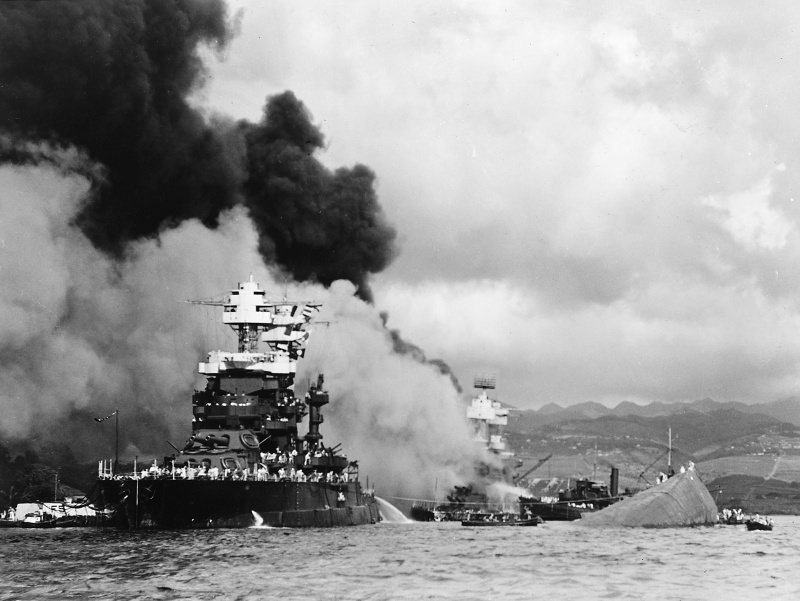 Линкор «Мэриленд» около линкора «Оклахома», перевернувшегося во время японской атаки Перл-Харбора
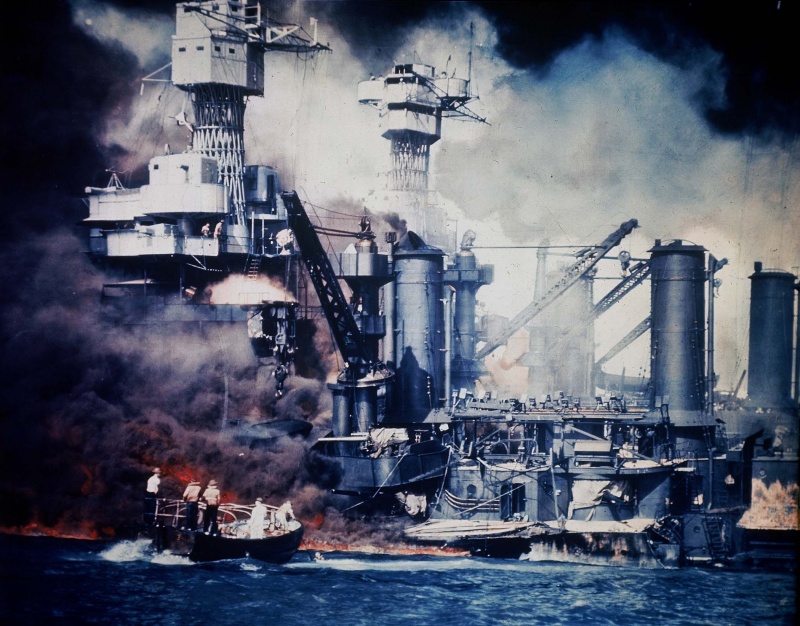 Американский линкор «Вест Вирджиния» горит в гавани Перл-Харбора
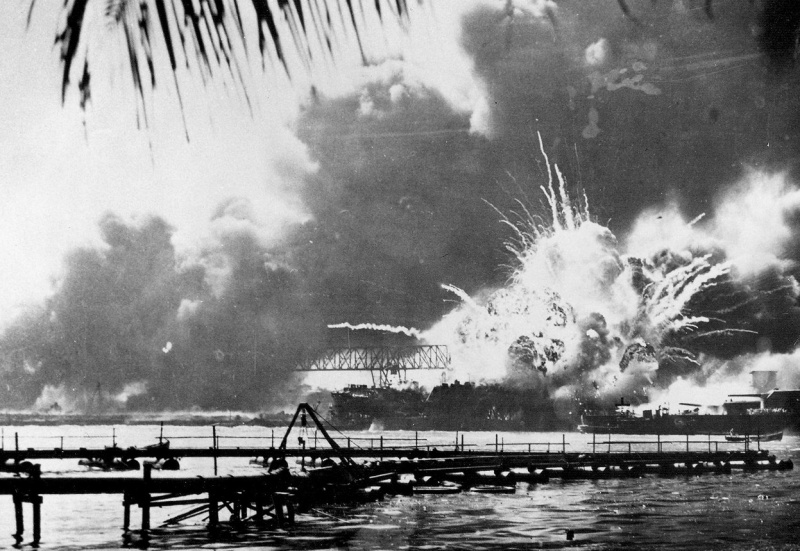 Взрыв эсминца «Шоу» во время налета на Перл-Харбор
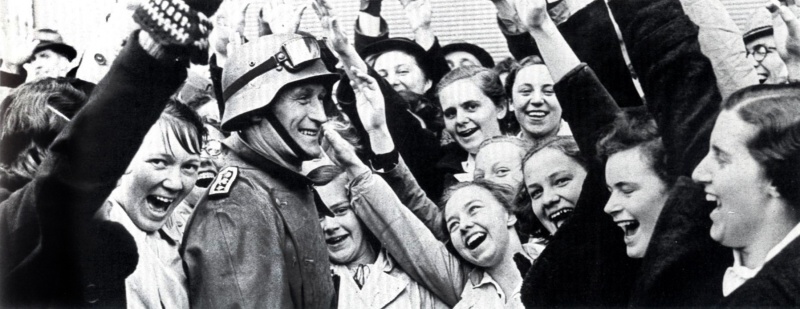 Немецкий фельдфебель в окружении немецких девушек
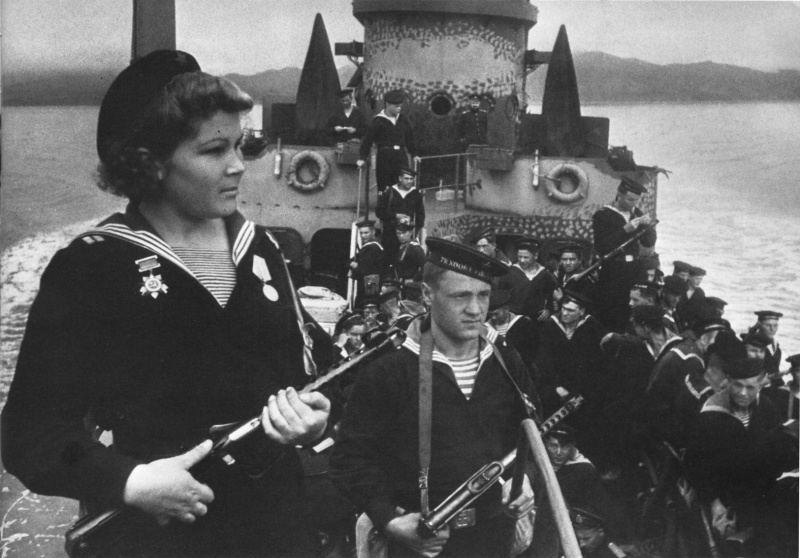 Моряки-десантники Тихоокеанского флота на пути в Порт-Артур
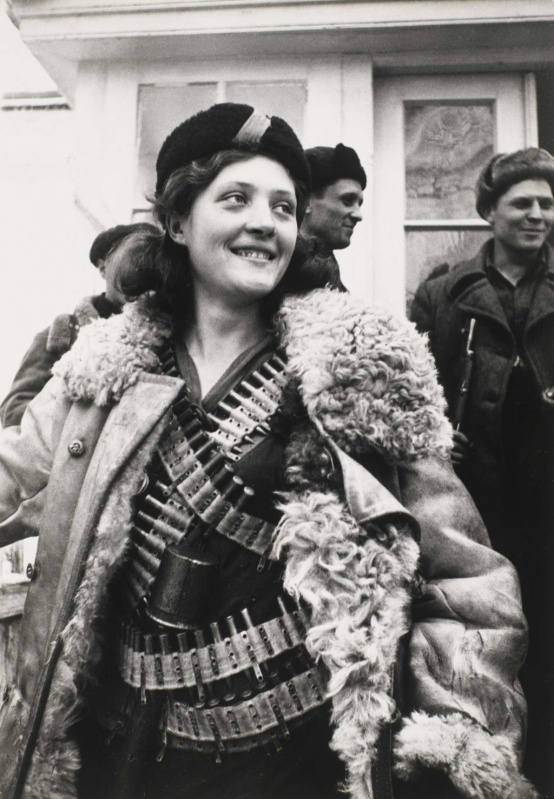 Советская девушка-партизан
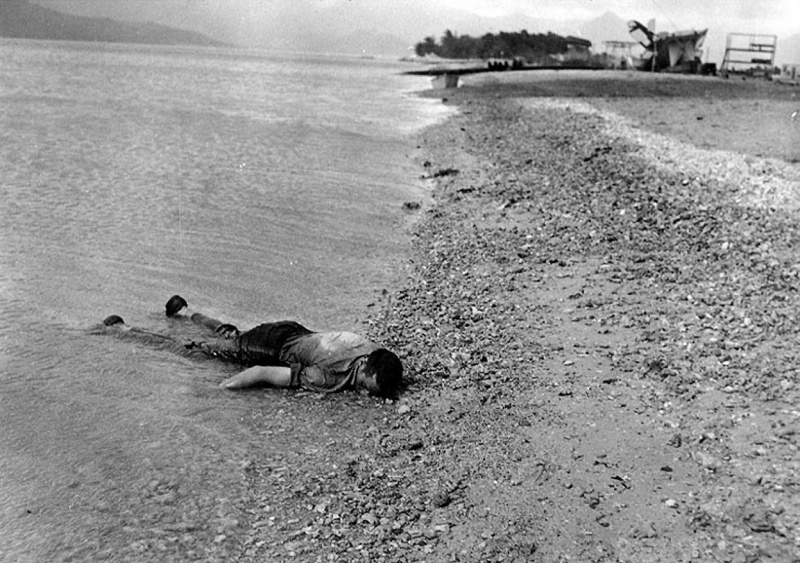 Погибший в результате налета японской авиации на Перл-Харбор американский моряк на берегу залива Каноэхе
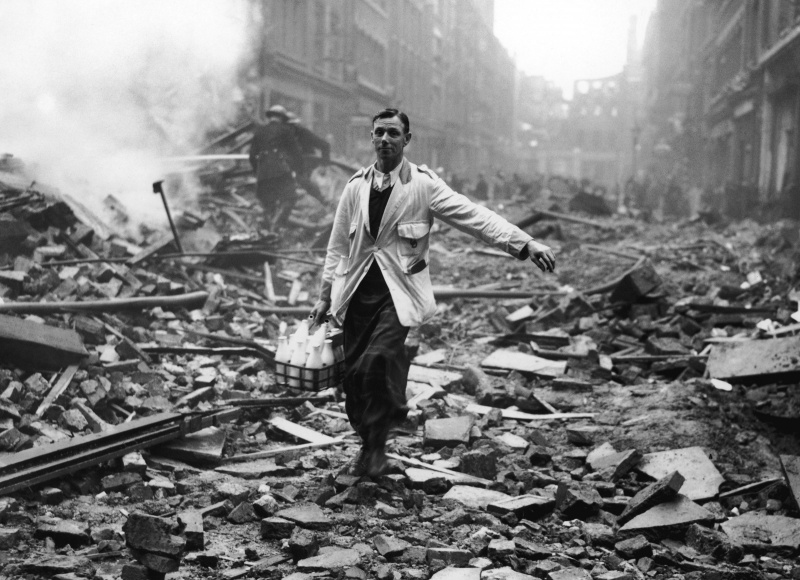